الفنون والصناعات في المغرب الاسلامي
الصناعة المعدنية
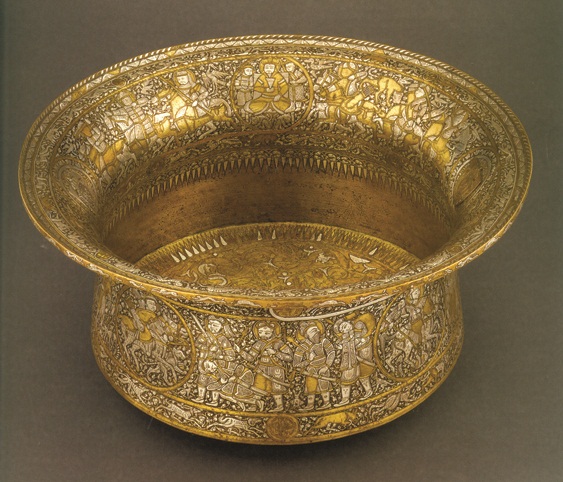 المواد الاوليـــــــة: عرف الانسان المعادن منذ القدم، فانتج منها تحفا مختلفة الاشكال والزخرفة ومتعددة الاغراض والوظائف، ولعبت الفنون المعدنية دورا كبيرا في العصور الاسلامية وحظيت بالرعاية والتشجيع من طرف الحكام.
الذهــــب :
هو ذو لون اصفر، يذوب الذهب عند الدرجة 1064 اعتبر من اثمن واغلى المعادن منذ القدم لكونه لا يتغير مهما كانت ظروف حفظه، فهو لا يتآكل، لذا اقبل الصناع على استعماله خاصة في صناعة الحلي، كما استعمل في صناعة بعض الاواني والتحف الاخرى كمرشات العطر والمباخر.
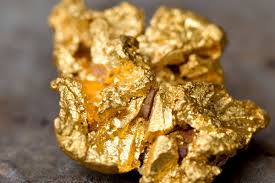 الفضة:
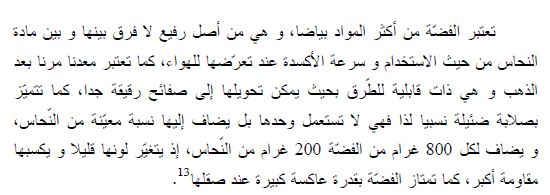 النحاس:
الحديـــد:
القصدير:
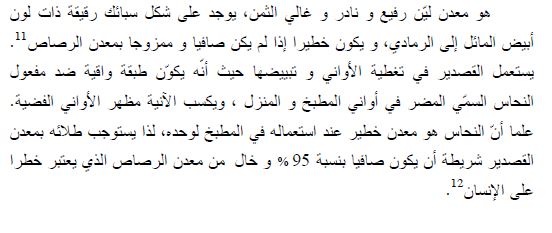 البرونز:
ادوات الصنع والزخرفة
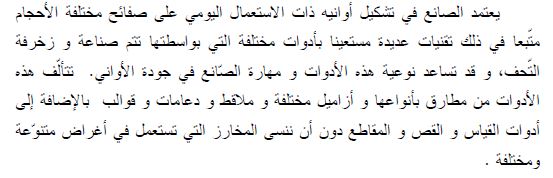 1-المطارق:
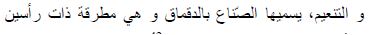 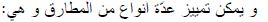 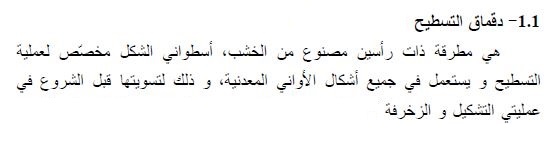 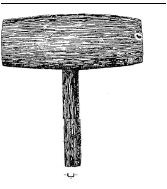 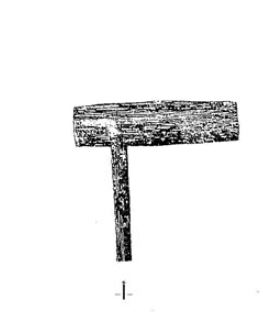 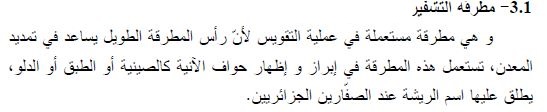 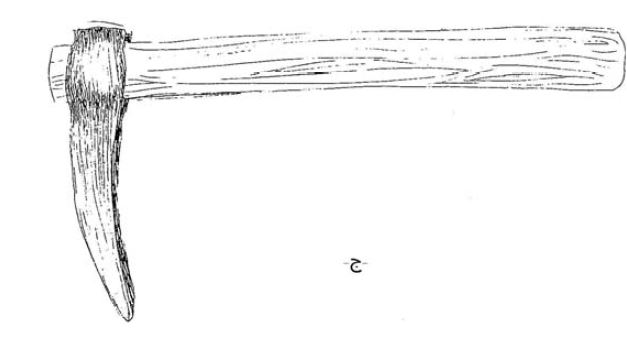 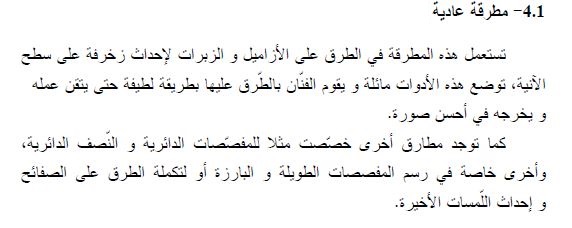 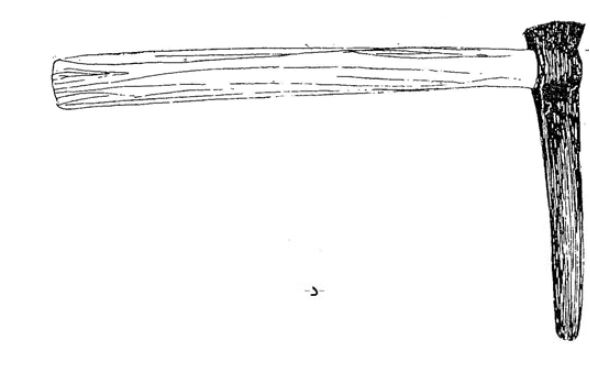 2- الازاميل:
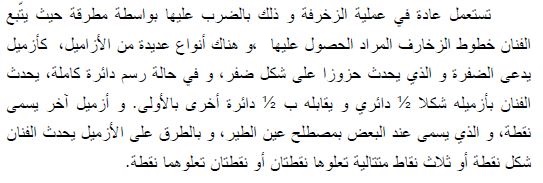 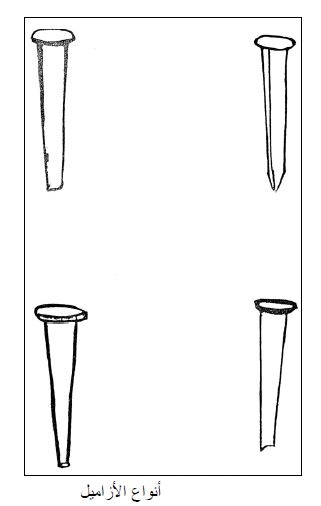 3- الحديدة:
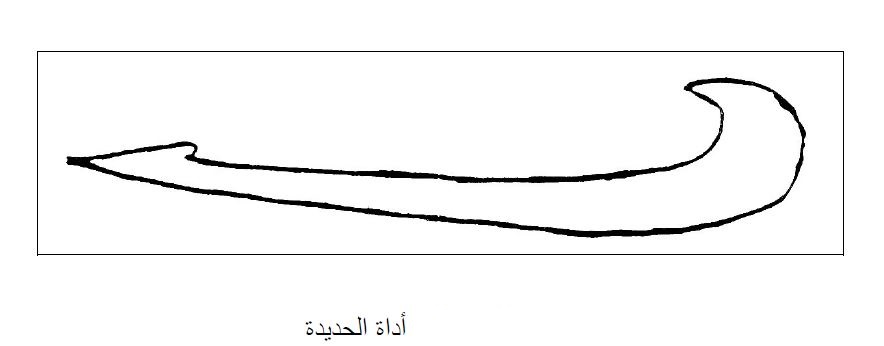 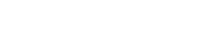 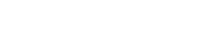 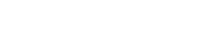 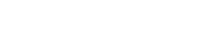 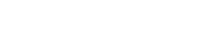 4-السندان:
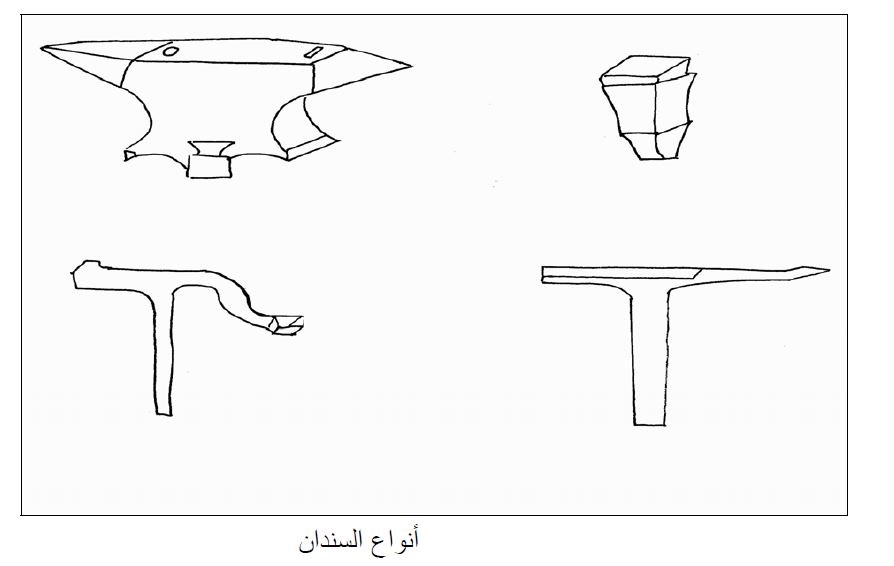 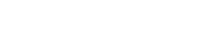 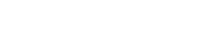 5-القرطــــة:
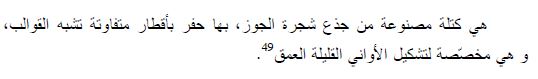 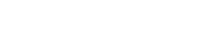 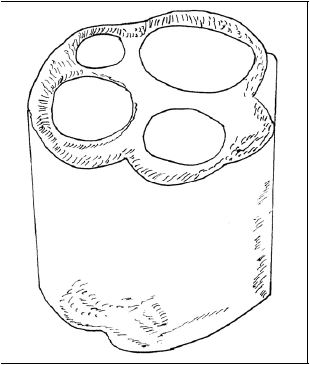 6- الزبرة:
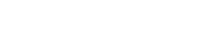 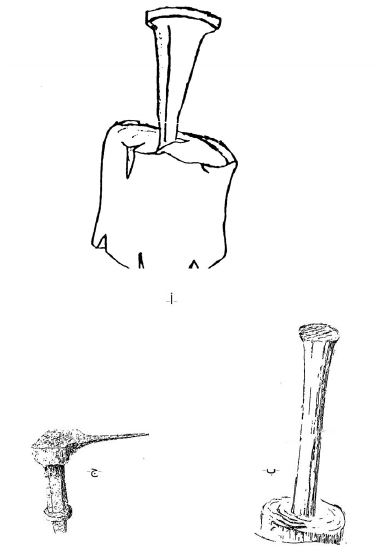 7-الملاقط:
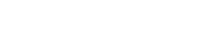 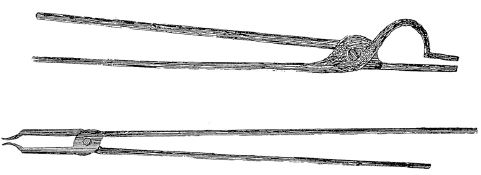 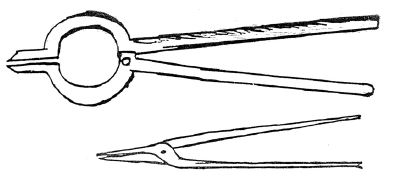 8-المقص:
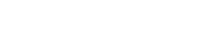 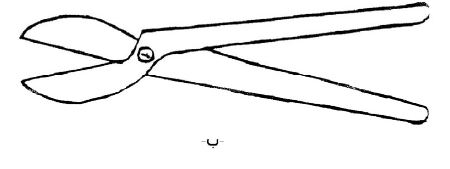 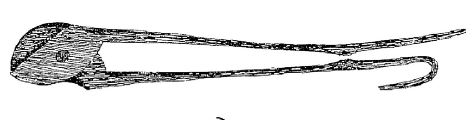 9-البركار:
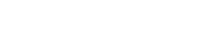 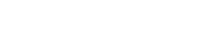 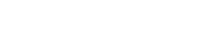 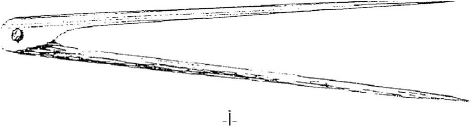 10-المقاطع:
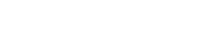 11-المخرز:
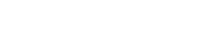 12-المبرد
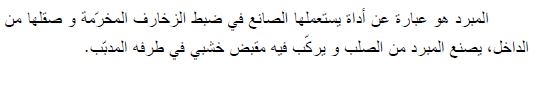 تقنيــــــــات الصناعــــــــــــة
1- التخطيط:
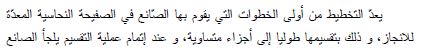 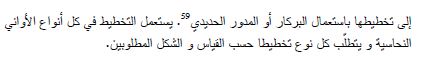 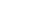 2-التقطيع:
الطـــــرق
تستعمل هذه التقنية في التحف المصنوعة من النحاس و الفضة و الذهب لأن هذه المعادن يسهل طرقها وتشكيلها بالضرب عليها بواسطة مطرقة إذ يكون  المعدن باردا أو محمرا قليلا .
وبهذه الطريقة يتحصل الصانع على اشكال متكونة من عدة قطع مجمعة وملتحمة بتقنية الطرق، تستعمل هذه التقنية لصناعة قطع الصفائح من الصواني والأطباق والأكواب والأغطية. تتطلب هذه التقنية ثلاثة أساليب:
اسلوب التقبيب:يجرى هذا الاسلوب على سطح المعدن، وهو يساعد على تمديد ه وانبساطه والتقليل من سمكه ، توضع صحيفة النحاس المراد تشكيلها على قضيب الحديدة، وبشكل داري يحاول الصانع تقبيبها بدءا من الاعلى.
اسلوب التعميق: يتم الطرق في هذا الاسلوب على السطح الداخلي للآنية.
اسلوب الجمع: يتم هذا الأسلوب في حواف السطح الخارجي  للمعدن، ويتم بالضرب بالدقماق على الشكل الموضوع عن السندان. تكون هذه الضربات لطي الحواف.
التدوير: ترتكز هذه التقنية على إعطاء الشكل المرغوب فيه لكتلة معينة، وذلك   بالقيام بحركة  دوران عليها ، فتنزع الاجزاء الزائدة بواسطة ادوات قاطعة .
الصـــــب: كانت تستخدم هذه التقنية بالنسبة لمعدن البرونز الذي يتميز بسهولة صهره وتشكيله في قالب مكون  من جزئين حسب الشكل المراد تشكيله و ينقش   من الداخل بزخارف محفورة لاستخراج زخارف بارزة والعكس صحيح، عادة يزود القالب من الاعلى بثقب مستدير ناقذ بقناة الى داخل القالب لصب المعدن المنصهر يكون القالب عادة من الحجر او الرمل.
تقنية التلحيم: هي إحدى الوسائل لوصل القطع المعدنية بعضها البعض و تتم هذه التقنية باستعمال طريقة النقر و اللسان وذلك بايصال قطعة معدنية إلى الاناء فيحدث نقرا في الأول و لسانا في الثاني ويصلهما بعضهم البعض بالطرق الى ان تلتحم، ثم يضغط بطريقة قوية مستعملا مادة البوراكس على شكل معجون. وهناك طريقة اخرى وذلك باستعمال خليط من الزنك والنحاس بنسب متساوية بعد تحويلها الى مسحوق يرش به القطعة توضع في النار وبفعل الحرارة يذوب الخليظ ويلتصق بسطح القطعة فيجذب من النار وبعد ان تبرد يطرق عليه لتوحيد سطح القطعة.
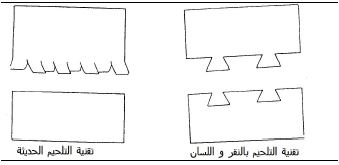 -التدسير: تعرف هذه التقنية باسم البرشمة أو الدسر يقصد بها تثبيت قطع إضافية لآنية ما كالمقابض و الصنابير وغيرها وذلك باستعمال مسمار مثني مصنو ع من فضلات مادةالنحاس  المستعملة خلال صناعة الآنية، و تتم العملية بتقطيع  معينات مختلفة المقاسات حسب حجم و شكل الاناء المراد إضافة له قطعة ما. يشكل هذا المسمار بوضعه في قالب مسمار به سلسلة من الثقب بأقطار متعددة تتماشى و قطر المسمار، و بواسطة مطرقة يطرق الصانع بضربات على الجهة الواسعة للمسمار حتى يختفي داخل الثقب. بعد انجاز المسمار يحدث الصانع ثقبتين في حافتي القطعة المراد إضافتها و يغرز مخرزا في الاناء ليحدث ثقبا اخر، عندها يدخل الصانع المسمار بواسطة المطرقة           ويطرق في طرفيه حتى يسحق و يتسطح في جانبيه حتى لا يبقى فراغا بين القطعتين.
القصدرة:  هي تقنية يقوم بها صانع مختص في المادة يسمى بالقزادري ، تتم هذه التقنية خاصة في تغطية أواني الأكل بطبقة من مادة القصدير حيث تعمل على منع تشكيل الجراثيم و تحول دون تفتيت النحاس لأن النحاس يتأكسد عند استعماله بكثرة فوق النار أو بالماء. يّتبع الصانع خطوات عديدة تتمّثل في صب محلول مكون من حامض الكبريت و قطع من الزنك في وعاء من الرصاص، و يغطس قطعة قماش داخل هذا المحلول و يمسح المساحة المراد تبييضها، بعدها توضع الآنية في فرن الحدادة ، ثم ترش بحامض الامونياك، الذي ينظف سطح النحاس ويمكن للقصدير الذائب من الالتصاق بطبقة رقيقة على القطعة.
تقنيات الزخرفة:
التطريــــق:
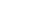 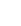 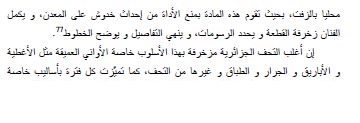 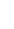 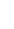 النقش
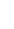 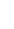 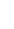 الحز:
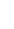 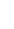 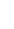 التخريم:
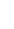 التكفيت:
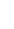 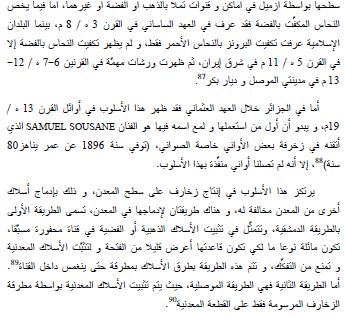 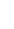 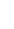 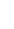 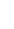 الزخرفة بالنيلو:
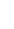 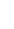 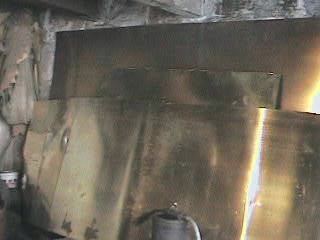 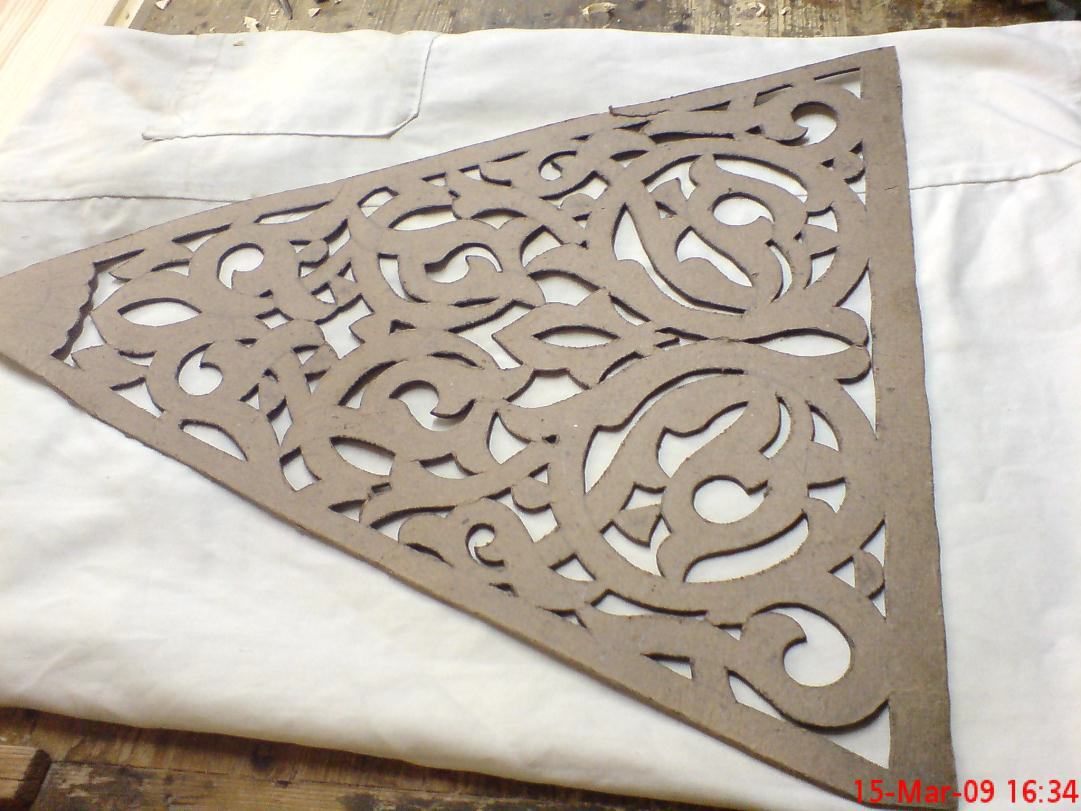 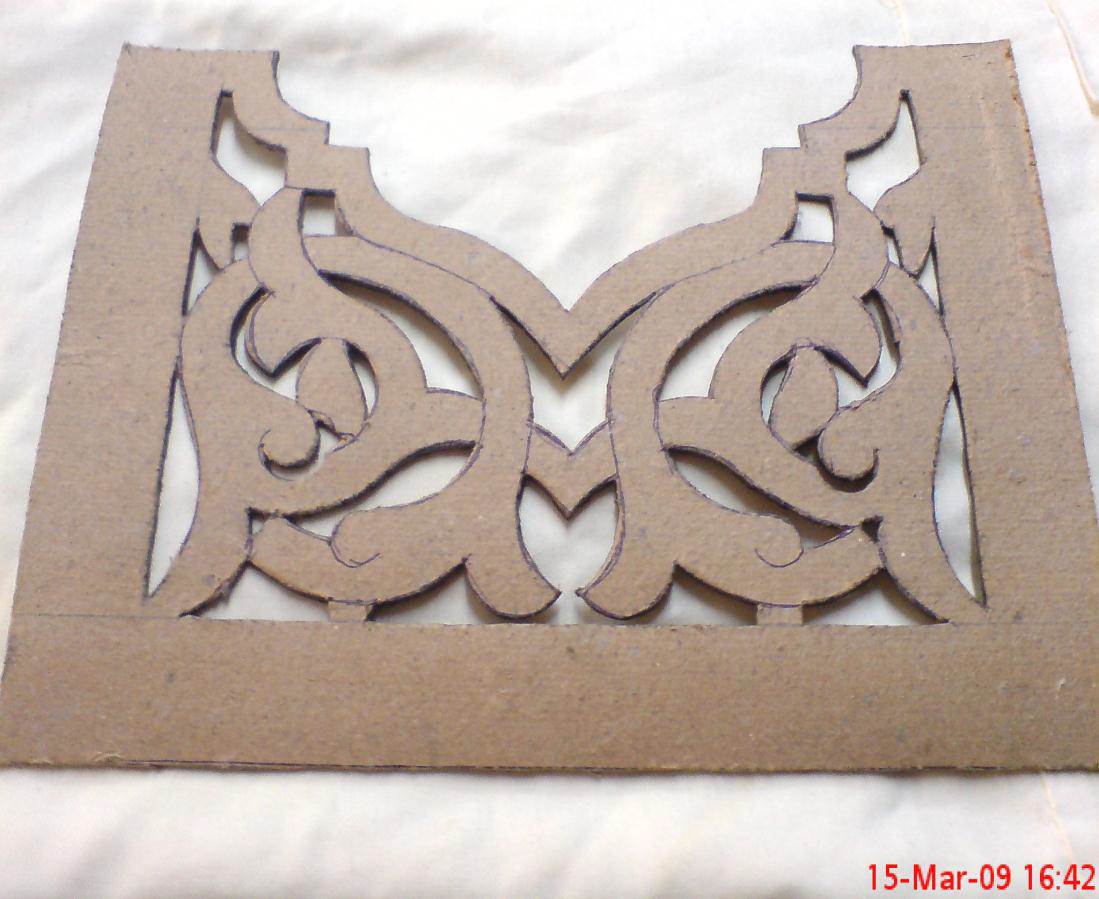 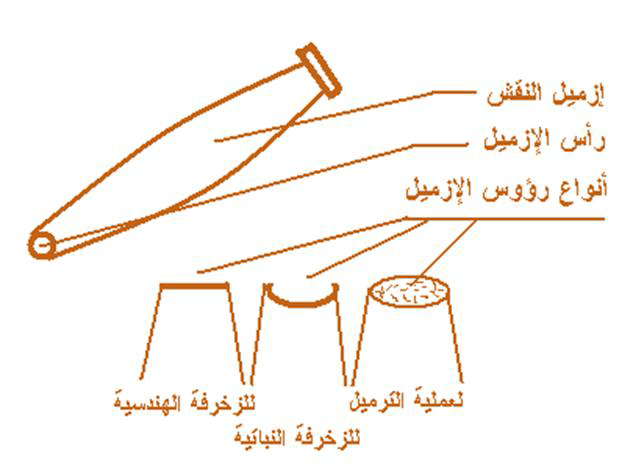 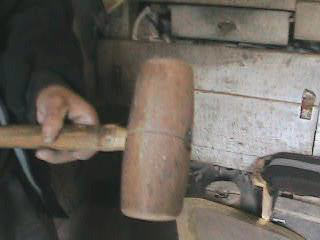 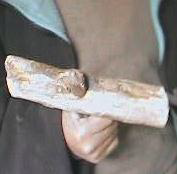 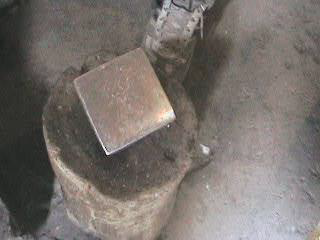 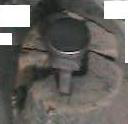 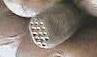 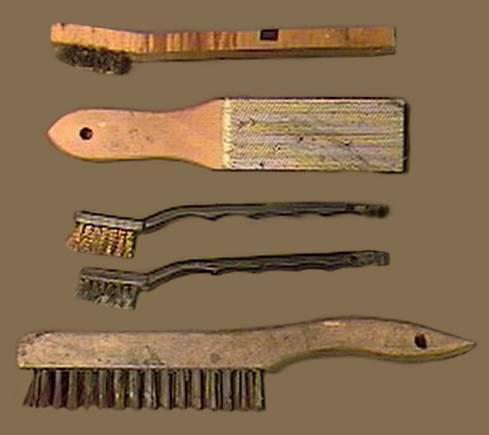